Intrinsic Motivation
Intrinsic Motivation vs Extrinsic Motivation
The Candle Problem
Attach the candle to the wall 

Light the candle

No wax can drop on the floor
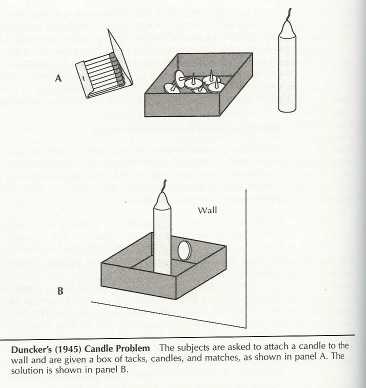 Click to reveal answer
The Candle Problem
Karl Duncker (1945) 

Test creative solutions 
When tacks were left outside of the box, the solution was easily found.
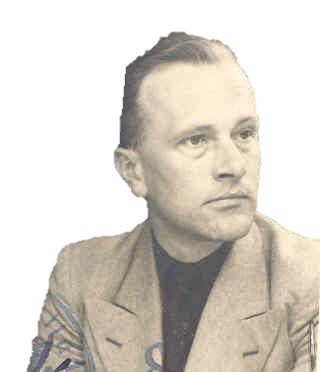 The Candle Problem
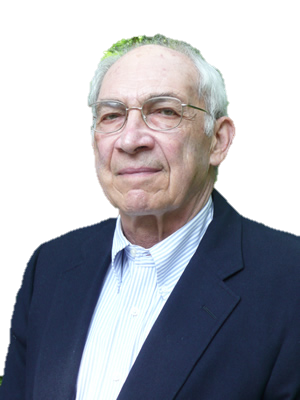 Glucksburg (1962)

First look at motivation 

Some subjects were offered NO PRIZE
Some subjects were offered $5.00 to $10.00    (depends on how fast they finish)
$41.00 to $166.00 (2018)
Offering money is an example of _____________?
Positive Reinforcement
Who performed better Money or No Money?
No Money
Why did this happen?
Overjustification Effect – lowers intrinsic motivation                                                (crowding out) 

Competition – causes stress 

Stress – shuts down problem solving (prefrontal cortex)
Overjustification Effect
This process is known as "crowding out" since whatever motivation for the task that previously existed — as estimated by the control condition that was not offered compensation for the task — has been crowded out by motivation merely based on the payment.
Why did this happen?
Operant Conditioning says extrinsic rewards should increase motivation
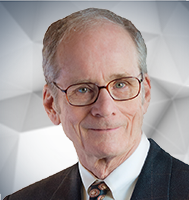 Edward Deci
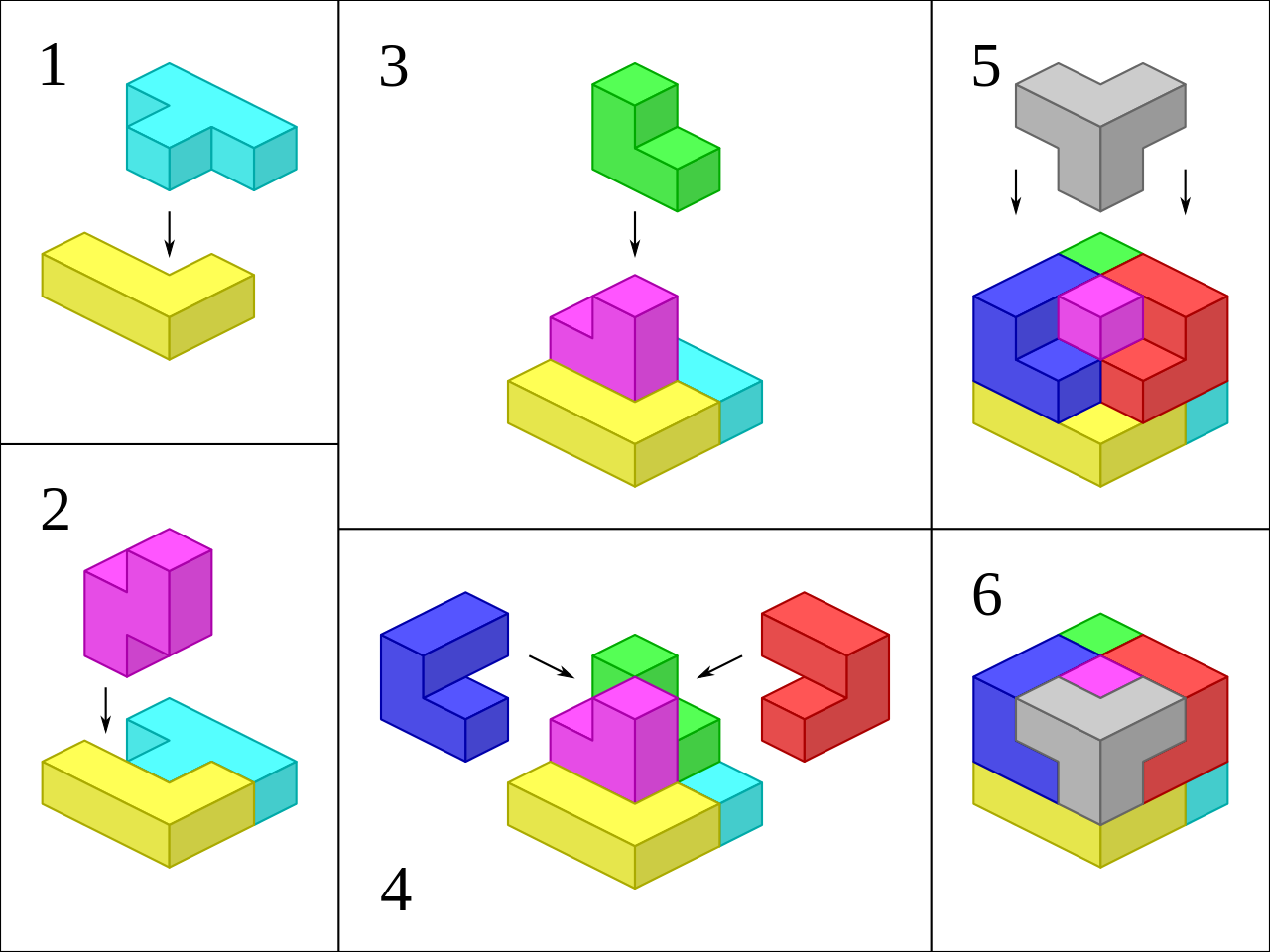 Multiple puzzles or IQ Test questions

½ were paid a flat fee
½ were paid based on performance

After the test, he let them stay in the room 

Measured how many continued answering the questions
SOMA cube
Who answered additional questions?
Flat fee
Lepper et al. found that children who were told that they would receive a reward in exchange for drawing — something they had previously shown to be intrinsically interested in — subsequently became less interested in drawing after the reward was given, compared to those who received a reward unexpectedly or who received no reward at all.
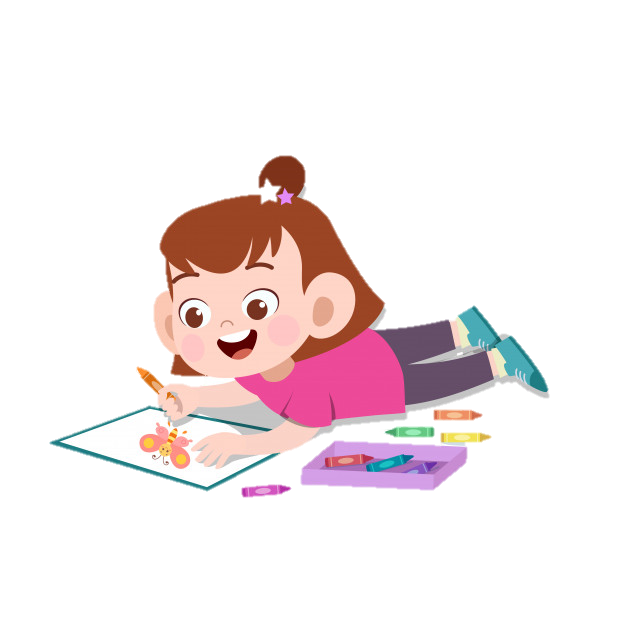 Kruglanski et al. found that if high school students were promised an extrinsic incentive before engaging in a variety of tasks, the students showed less creativity and subsequently reported enjoying the task less compared to those who were not promised payment at the outset.
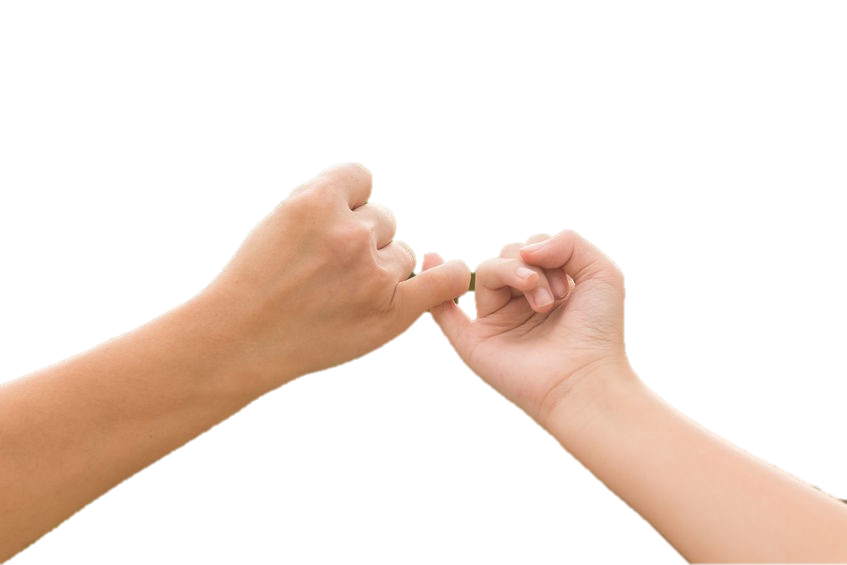 In a follow-up study that replicated the basic pattern of results from 1971, Deci later found that offering verbal praise as a reward for task completion did not have a similar backfiring effect as offering a monetary reward had.
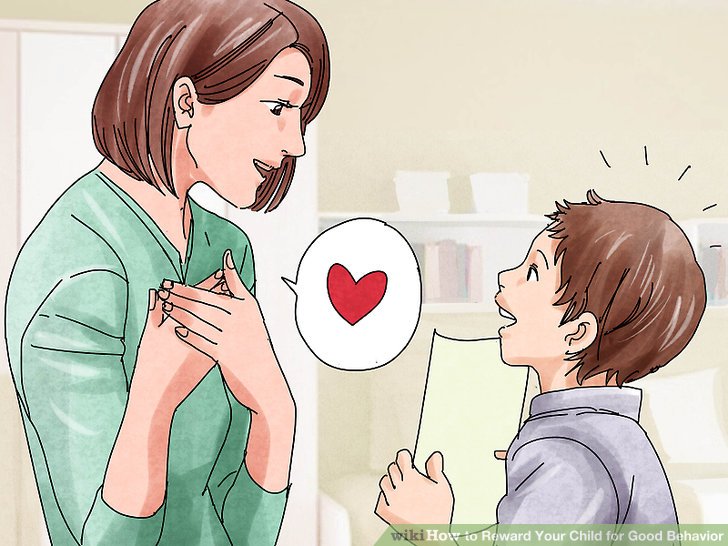 Crowding out occurs when:
Previously intrinsically motivated 
Rewards are known in advance (expected)
Rewards are tangible
ANAGRAMS
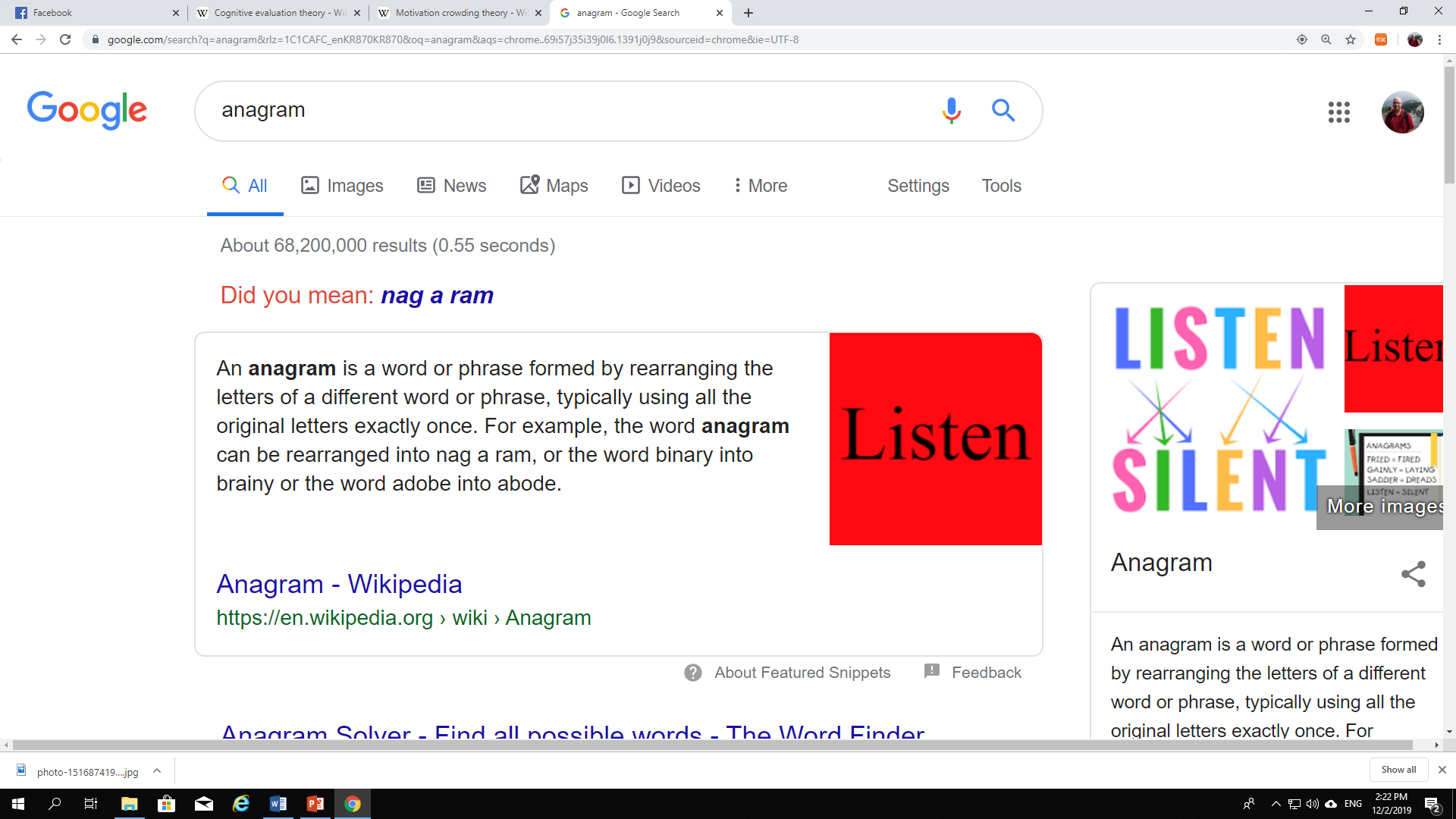 CAT
ACT
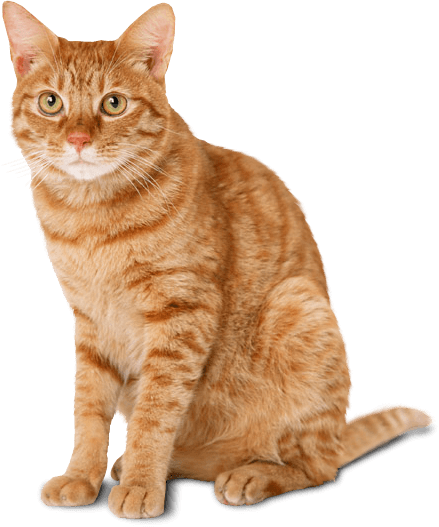 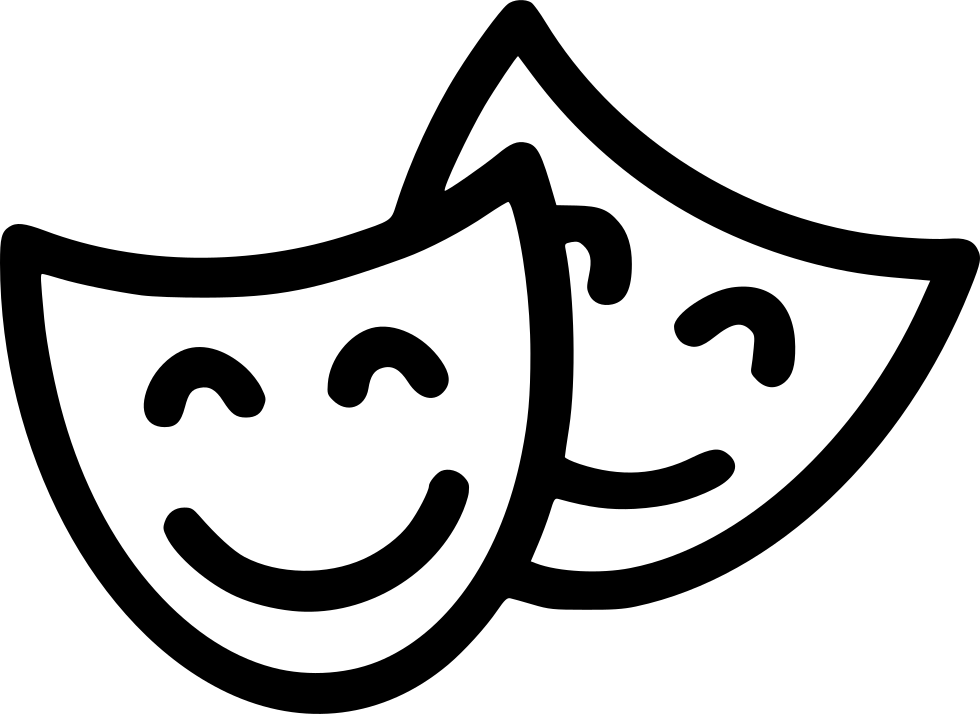 TAR
RAT
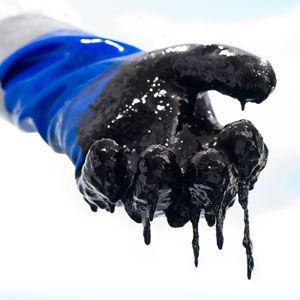 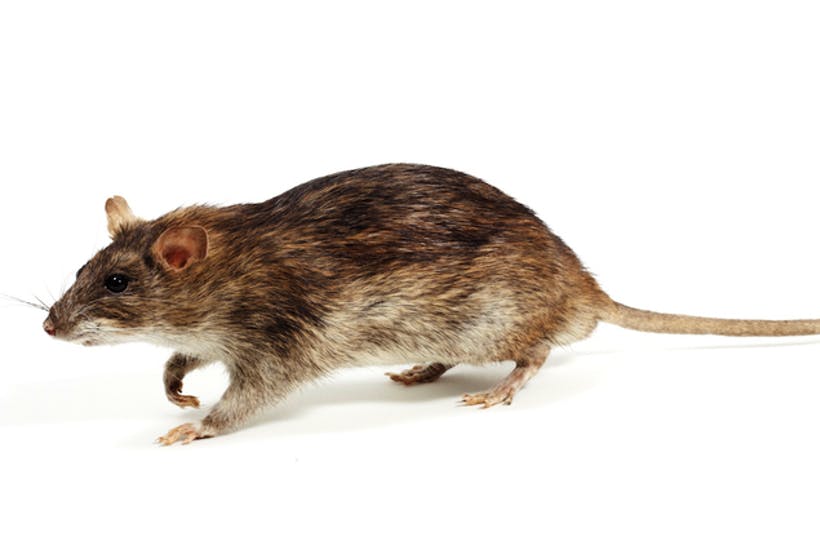 THERE
THREE
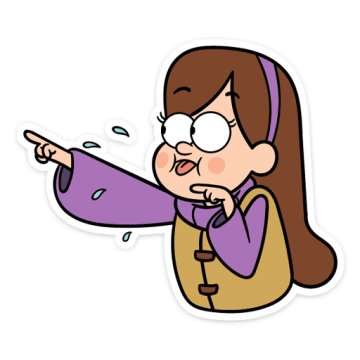 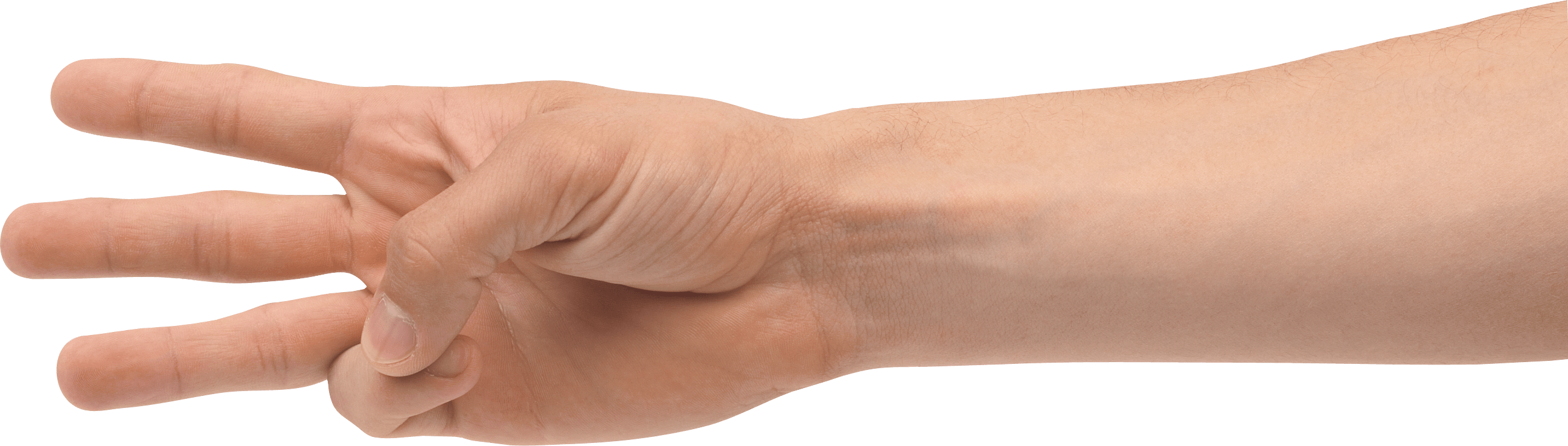 TACO
COAT
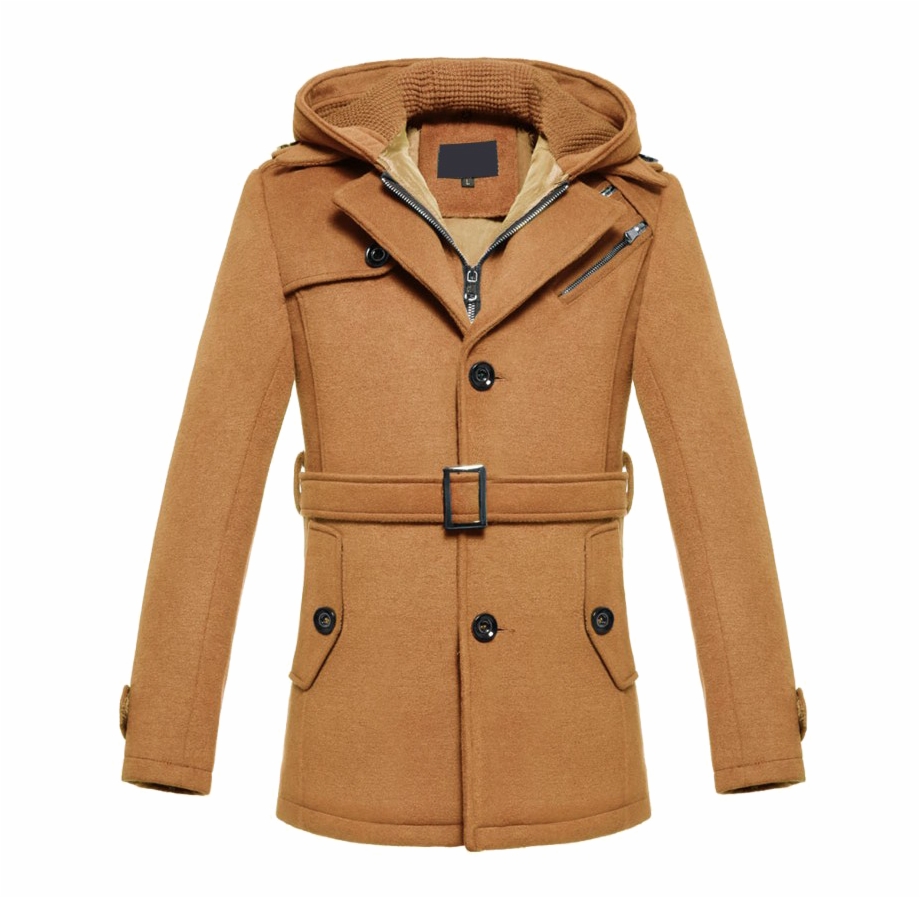 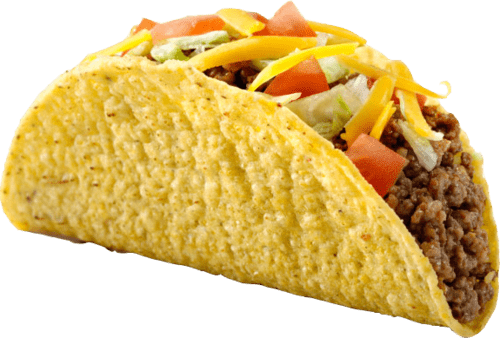 LISTEN
SILENT
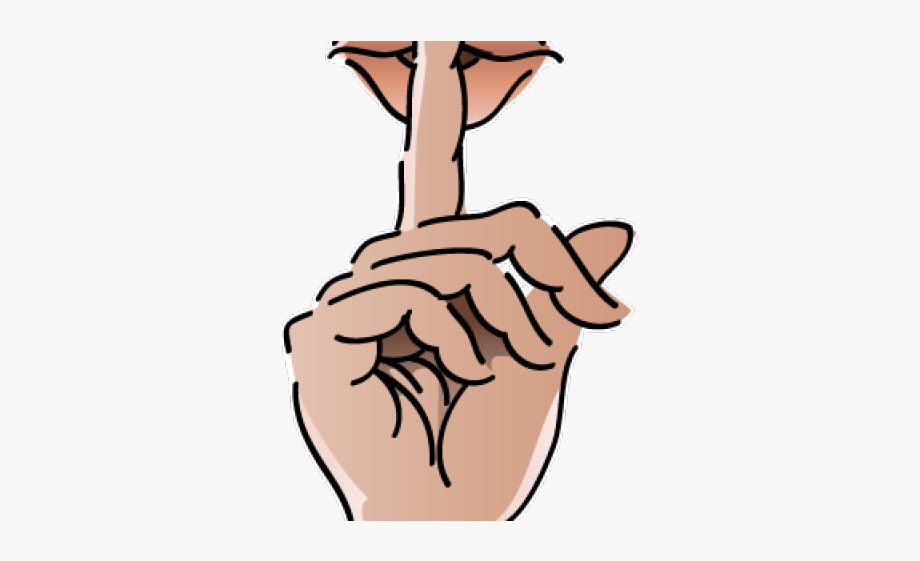 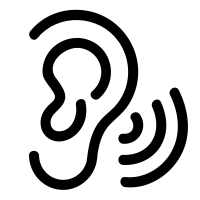 THE EYES
THEY SEE
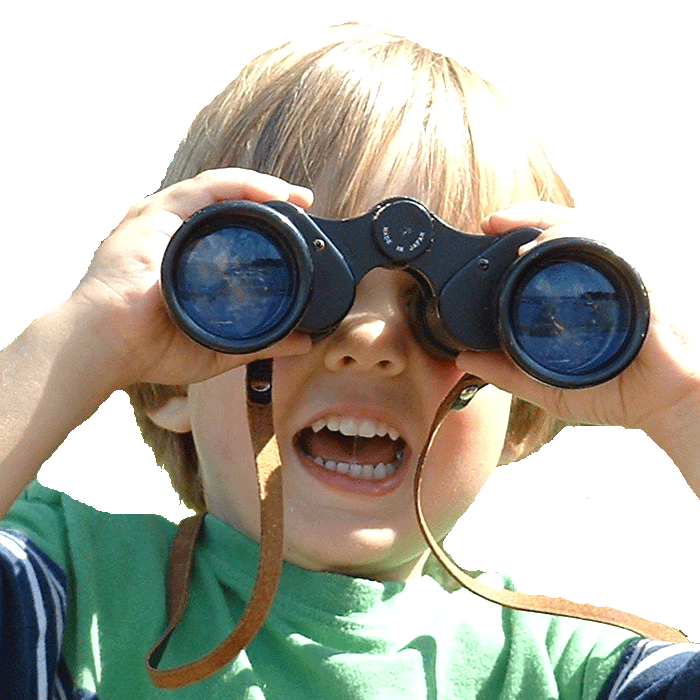 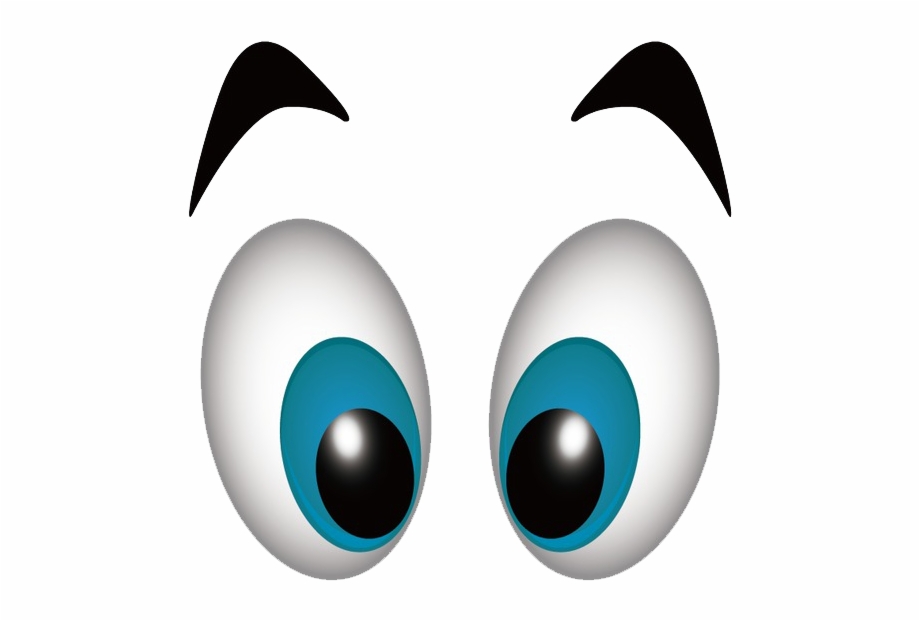 VIOLET
I LOVE IT
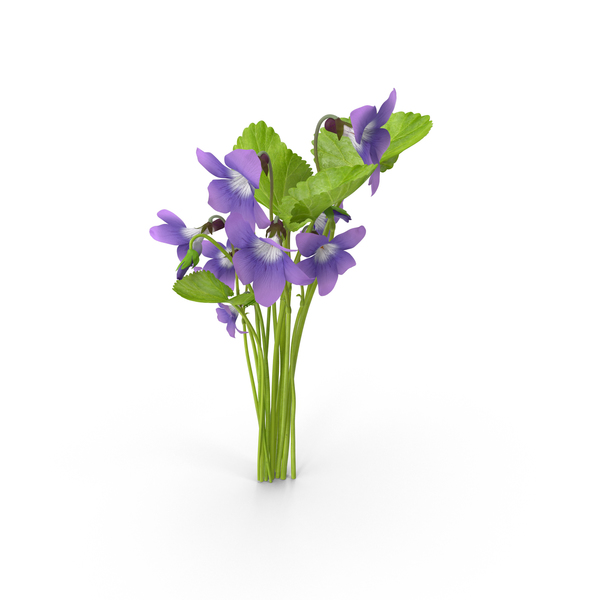 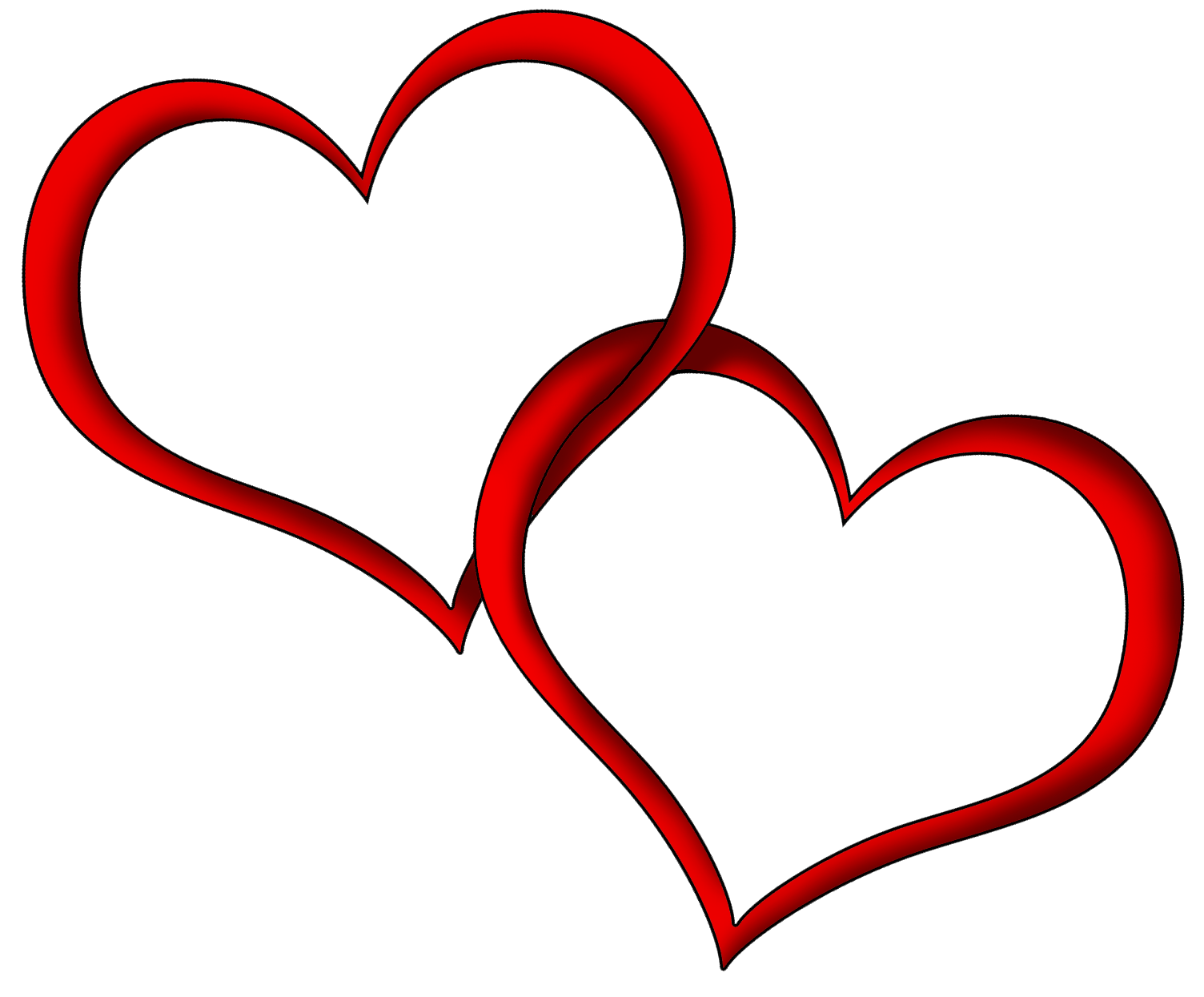 EARTH
HEART
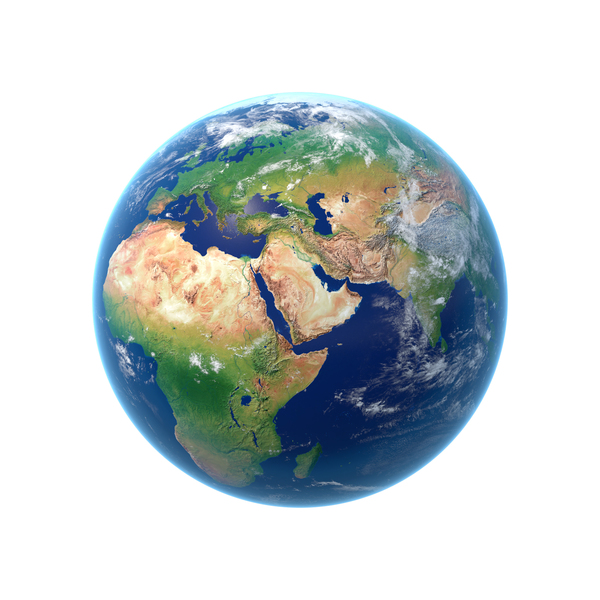 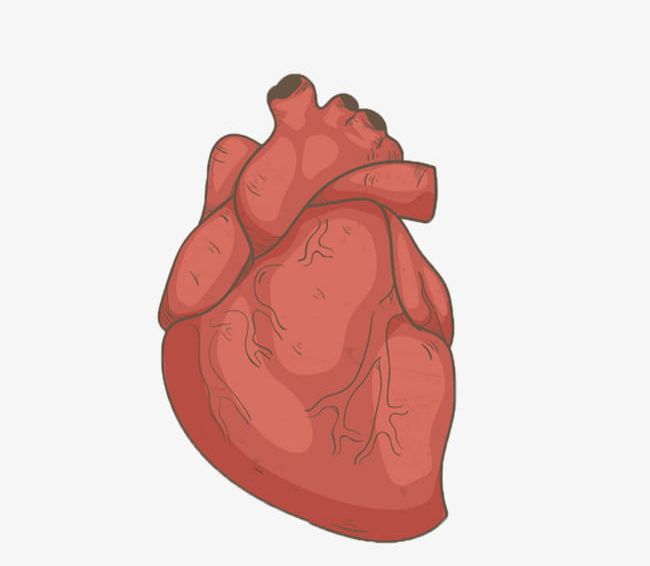 BINGE
BEGIN
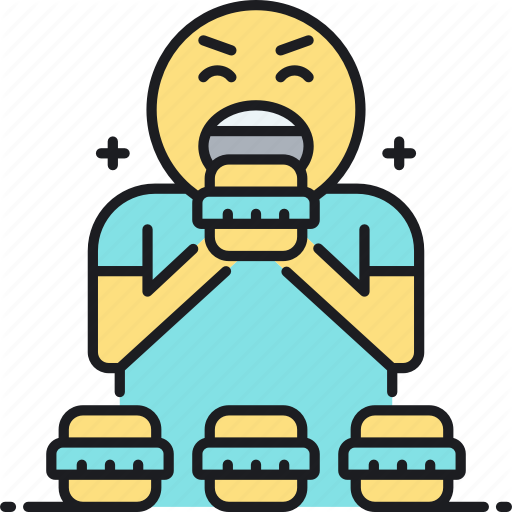 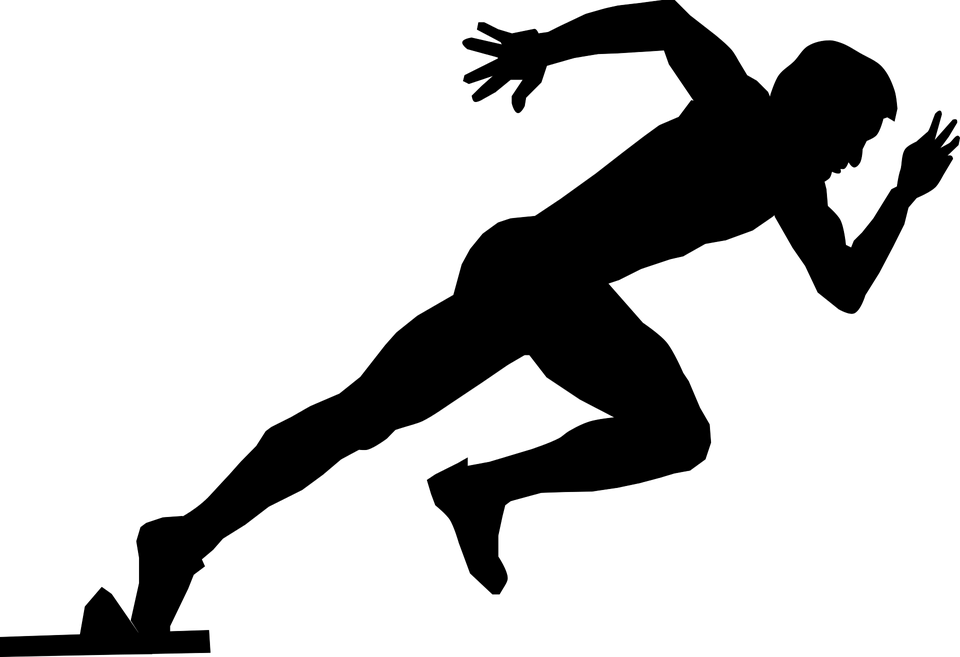 REDRUM
MURDER
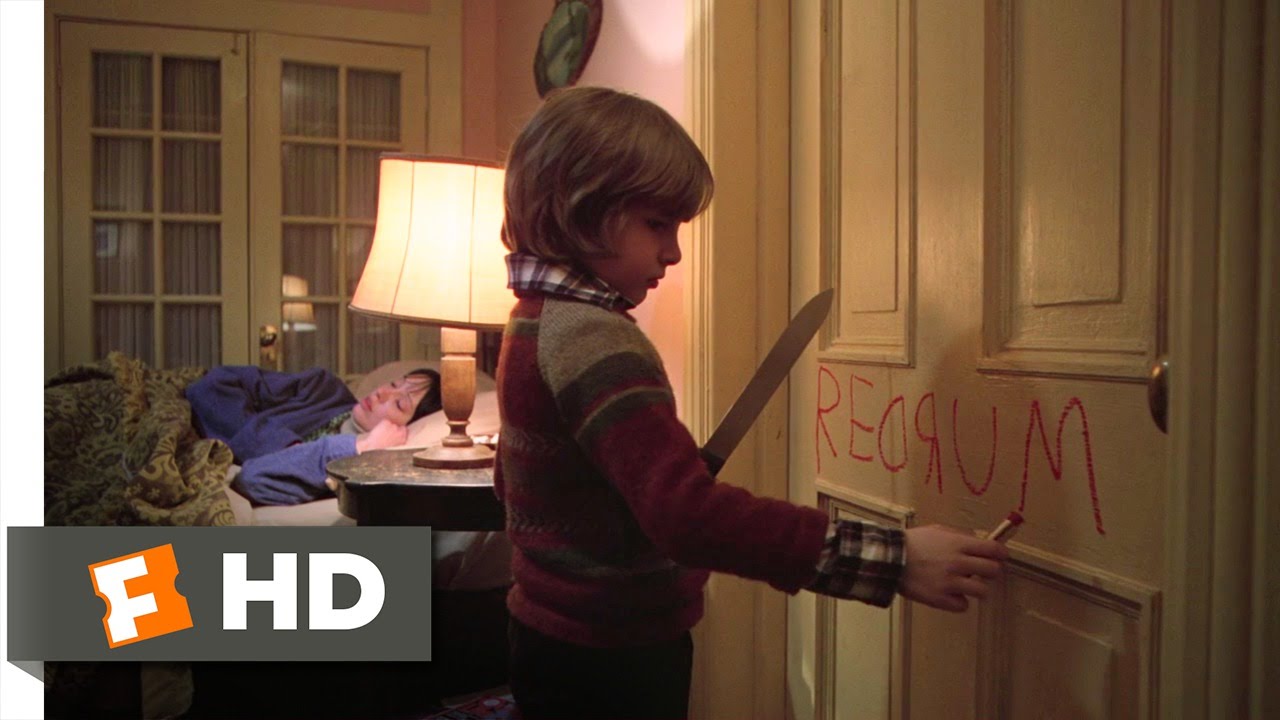 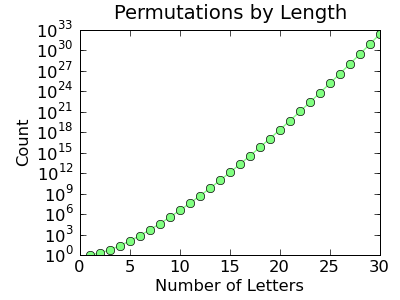 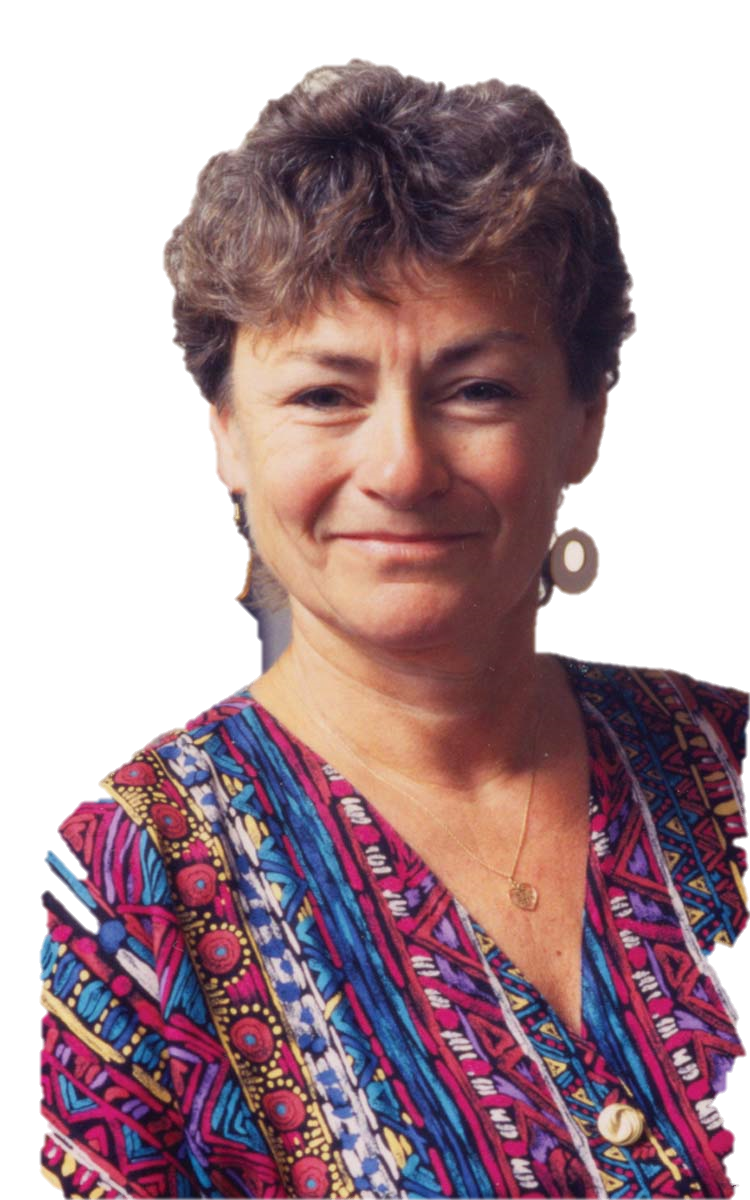 Anagrams
Harter (1978)

Anagram task 

Some children were told that it was simply a word game that they might enjoy 
Some children were told they would be graded on performance
Results
Performance Test 
Avoided challenge (easier anagrams)
Less pleasure (smiling)
Perceived comparable anagrams to be more difficult 
Said they preferred easier anagrams to avoid bad grades. 
Threat of bad grades made them nervous or anxious
List 1
MUG
NIGHT
VASES
VECTOR
GUM
THING 
SAVES
COVERT
Feedback:
Good for you
Good for you, you must have worked really hard.
Good you, you must be smart
List 2 (experience failure)
MARCHING
NAMELESS
LICENSED
TEACHING
THICKENS
CHARMING
SALESMAN
SILENCED
CHEATING
KITCHENS
List 3 (after experiencing failure)
HOST
INCH
FIBER
GLARE
SISTERS
SHOT
CHIN
BRIEF
LARGE
RESISTS
Good for you
Good for you, you must have worked really hard.
Good you, you must be smart
Results:
Problems solved
List #2
List #1
Anagrams
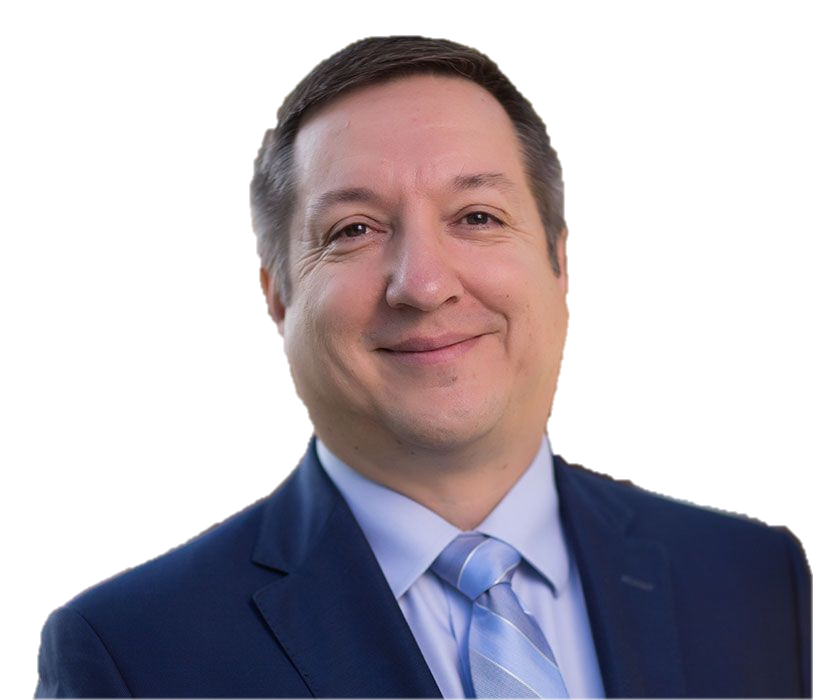 Todd Zakrajsek 



32:47
https://www.youtube.com/watch?v=jX9xttiUcMQ
Motivation
Controlled vs Autonomous
Motivation
Historical view – only amount of motivation matters
A bigger carrot or stick 

Quality of behavior NOT Quantity of behavior 
Memorization vs Understanding (concepts)
Controlled Motivation
Seduced 
Coerced
Pressured 

Take short cuts
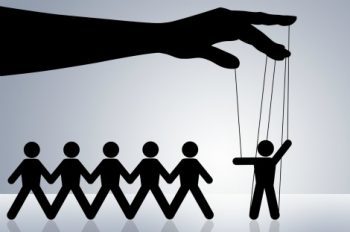 Autonomous Motivation
Volition and choice
Endorsement
Interesting / enjoyably 
Deeply Valued
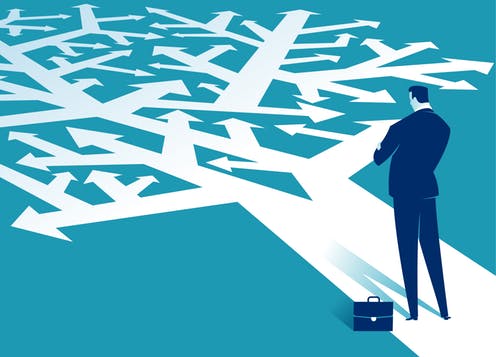 Autonomous Motivation
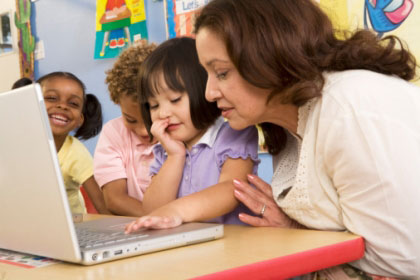 Creativity
Problem Solving
Performance
Positive Emotions
Psychological & Physical Wellness
Autonomy Supportive
Environment
Autonomy Support
Their perspective 
Choice
Explore
Self initiation
Rationale
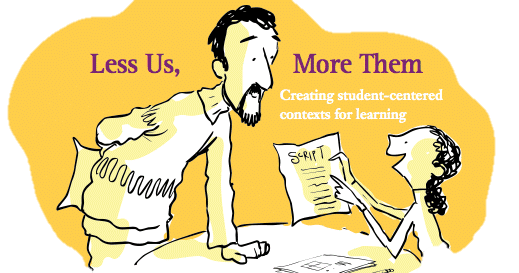 Results in
Happier 
Deeper / conceptual learning

Confident and competent
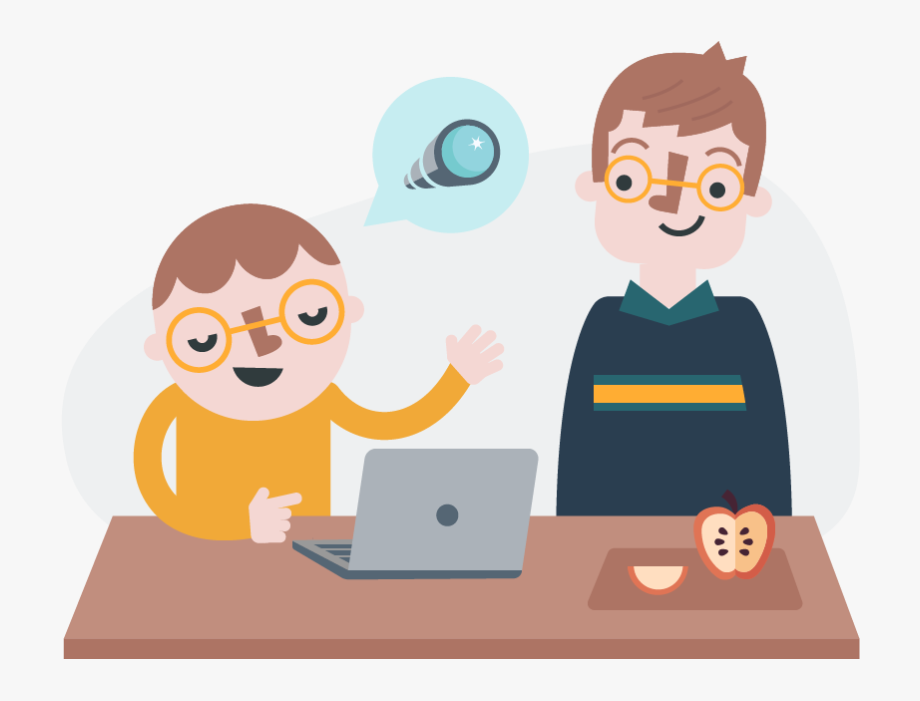 Deci’s Conclusion:
Don’t ask how you can motivate others!

Ask how you can create the conditions within which others will motivate themselves
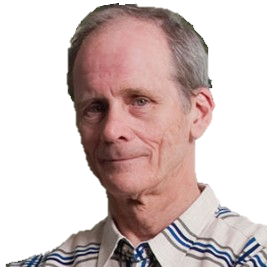 Feeling empowered
Can you do it?  (self-efficacy) 
Will it work?  (response-efficacy) 
Is it worth it? (motivation – consequence)